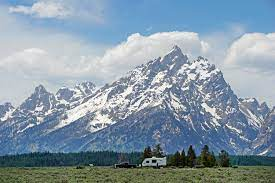 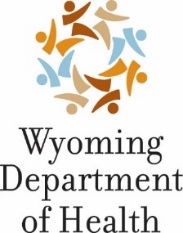 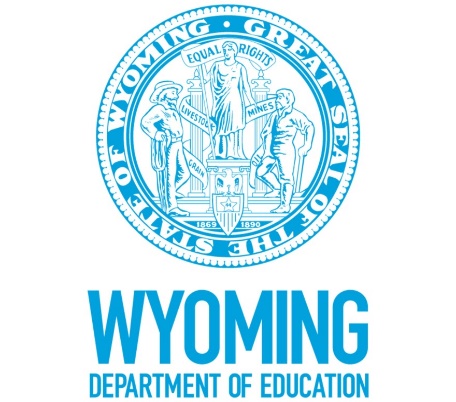 Wyoming Department of HealthSchool-Based Services (SBS) Program
Pilot Group January 2023 Meeting
1
Agenda
SBS Program Updates
Discussion of Access Incident
Claims Challenges
Discussion with SPED Advantage & Brent Stanger
Open Discussion
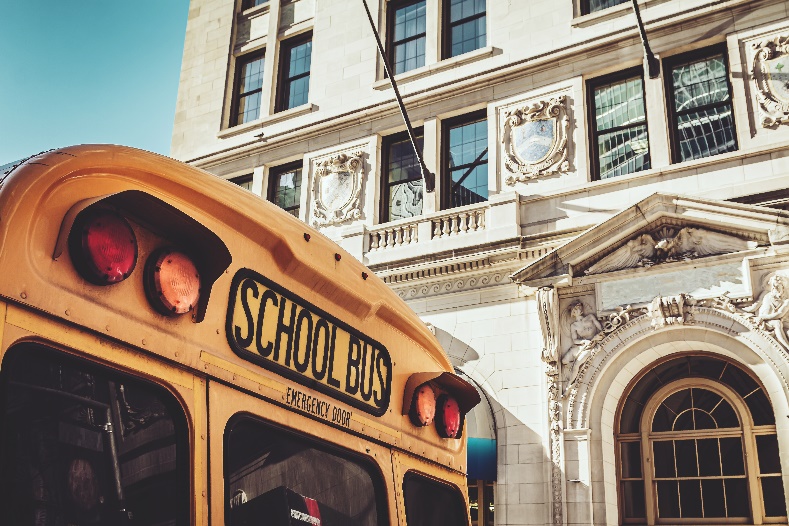 2
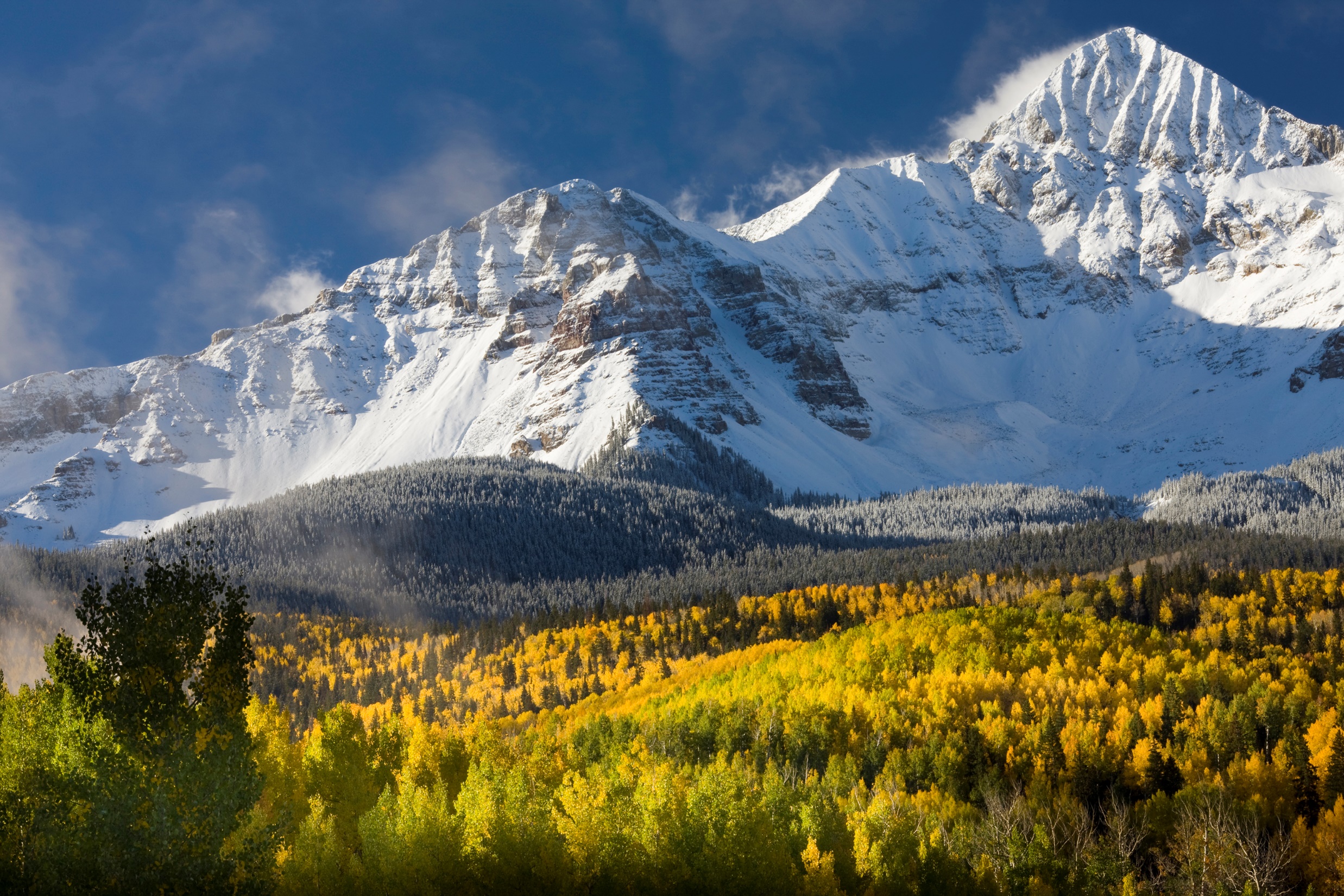 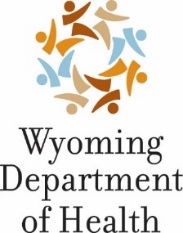 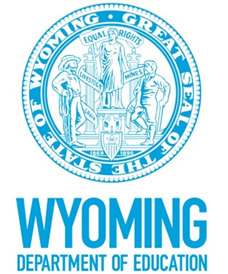 SBS Program Updates
3
Updates from WDH and WDE
2
4
Trainings
SBS Program Provider Manual
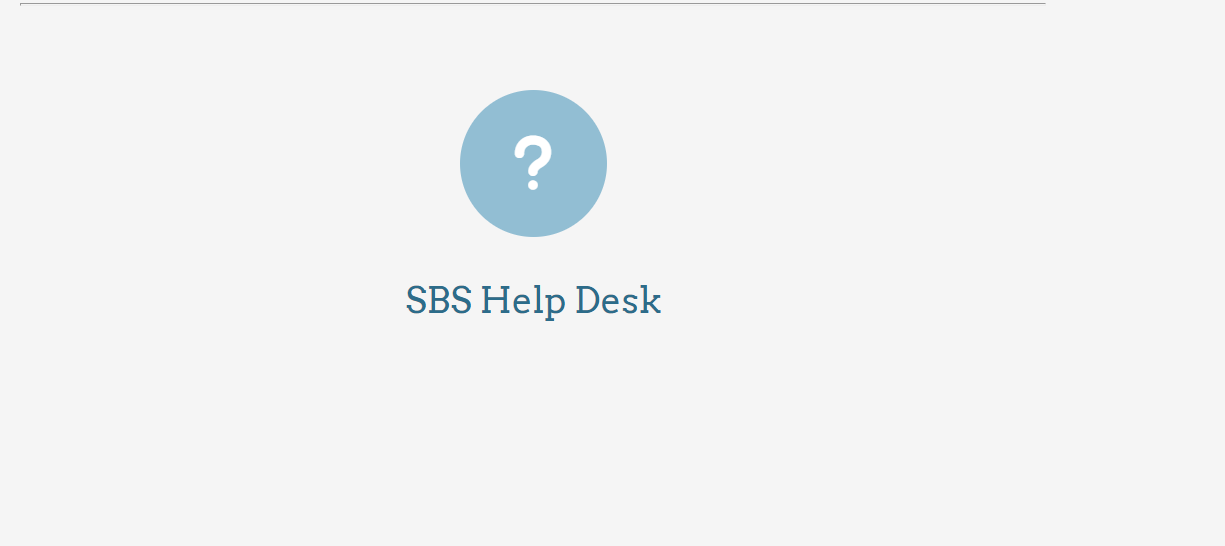 1
Initial Submission of Claims
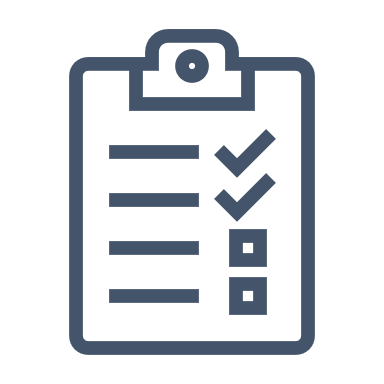 Updates
3
Help Desk
Help Desk Form
4
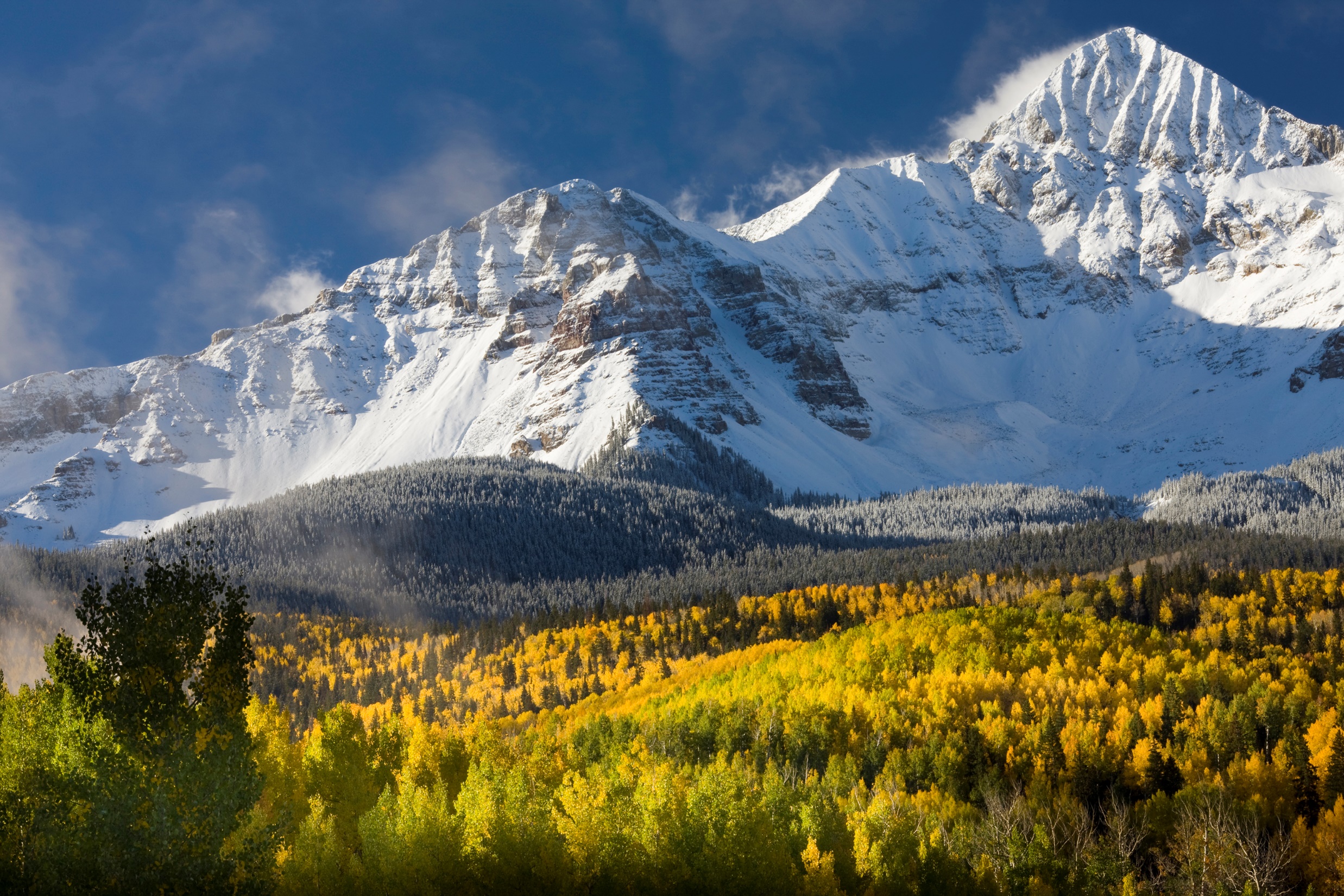 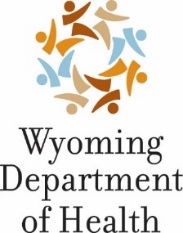 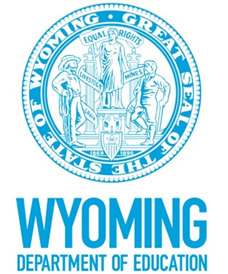 Discussion of Access Incident
5
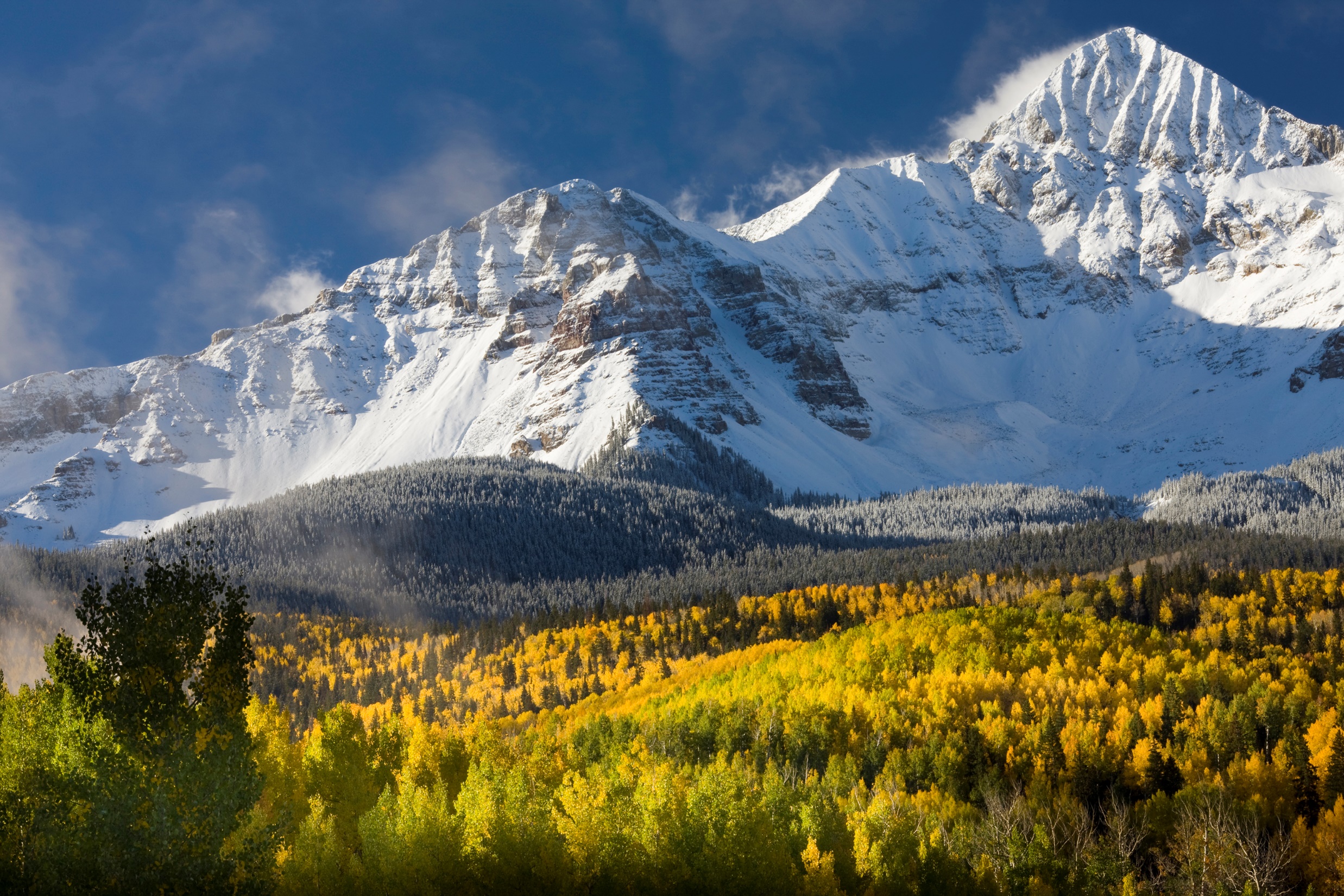 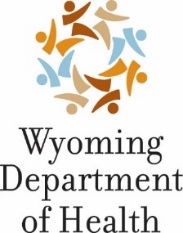 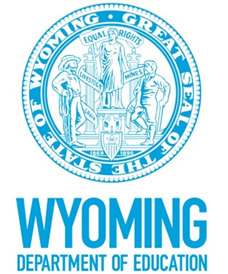 Claims Challenges
6
Discussion of Claims
Flow of Funds in WY SBS
The first SBS Program Claims were submitted on December 3, 2022.
It was discovered that the VC number in PRESM may not be correct for all five of the enrolled LEAs.
WDH & WDE are working to remediate the situation. 
WDH is updating the correct VCs into PRESM.
7
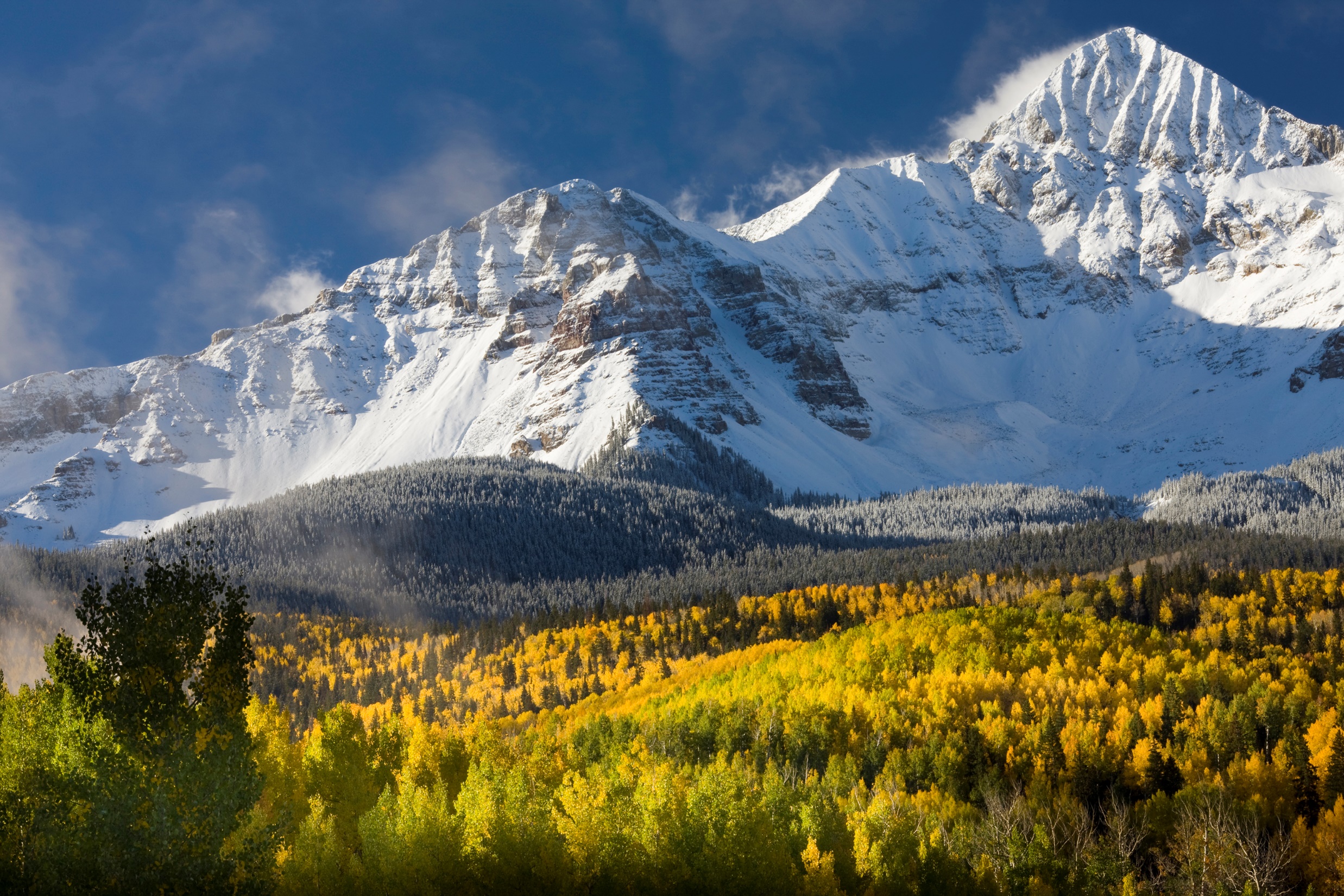 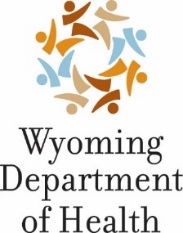 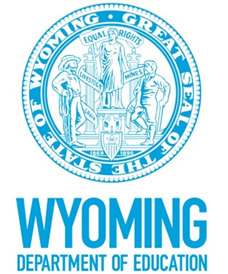 Discussion with SPED Advantage
8
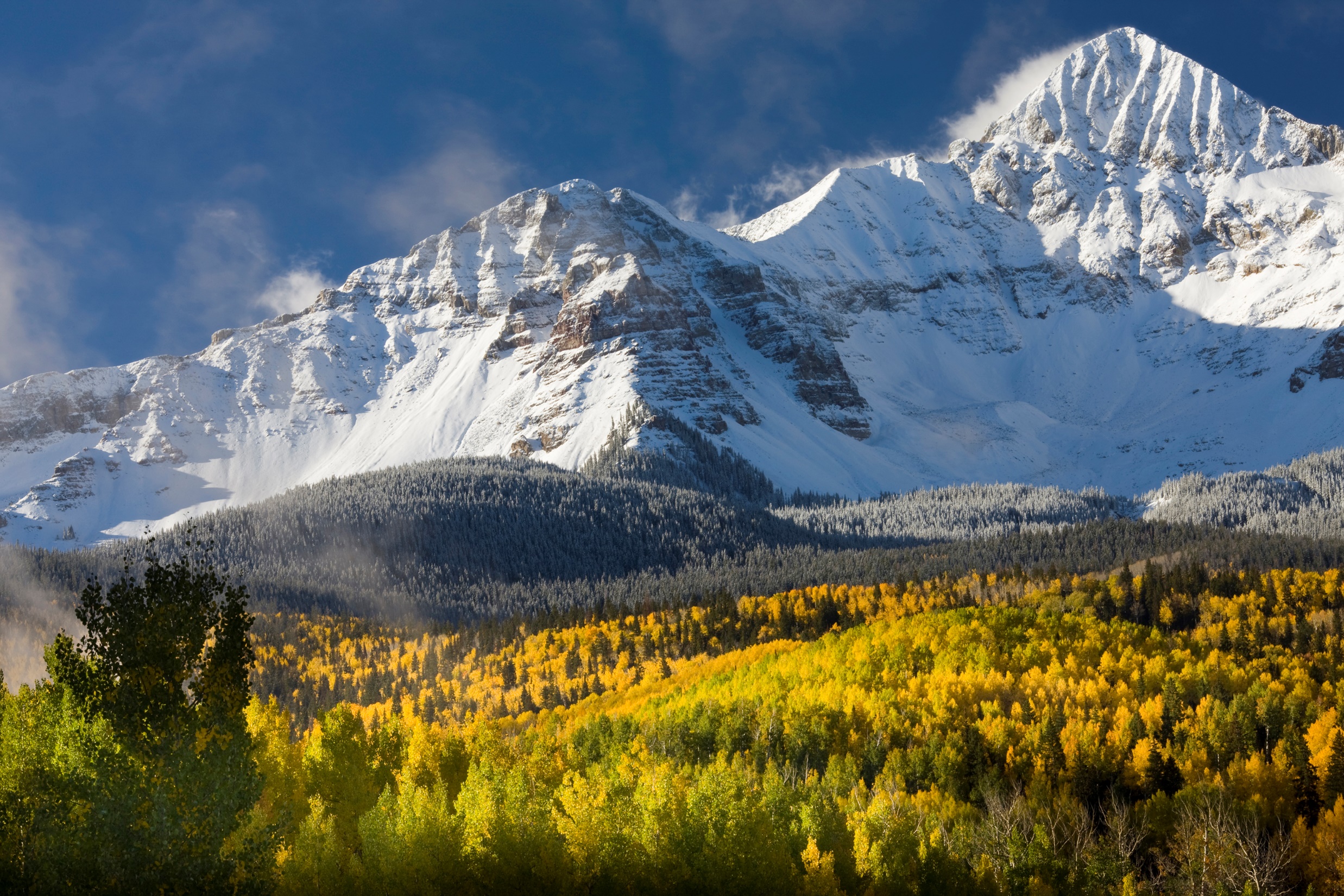 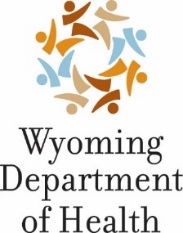 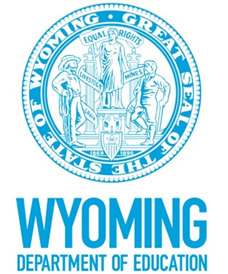 Open Discussion/Q&A
9
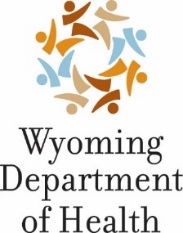 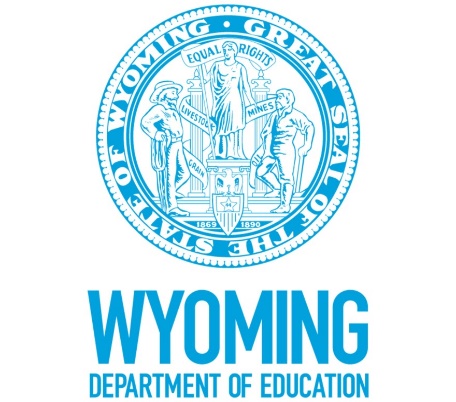 Questions & Resources
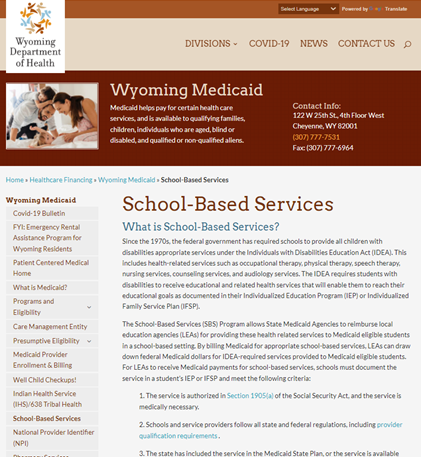 WY SBS Program Contacts: 
Justin Browning, WDH, SBS Program Manager
justin.browning1@wyo.gov  
Trent Carroll, WDE, Chief Operations Officer
Shelley Hamel, WDE, Chief Academic Officer
WYSBS@guidehouse.com
https://health.wyo.gov/healthcarefin/medicaid/school-based-services/ 
Wyoming School-Based Services Website Includes Resources Such As:
Provider Manual 
Training Documents
10